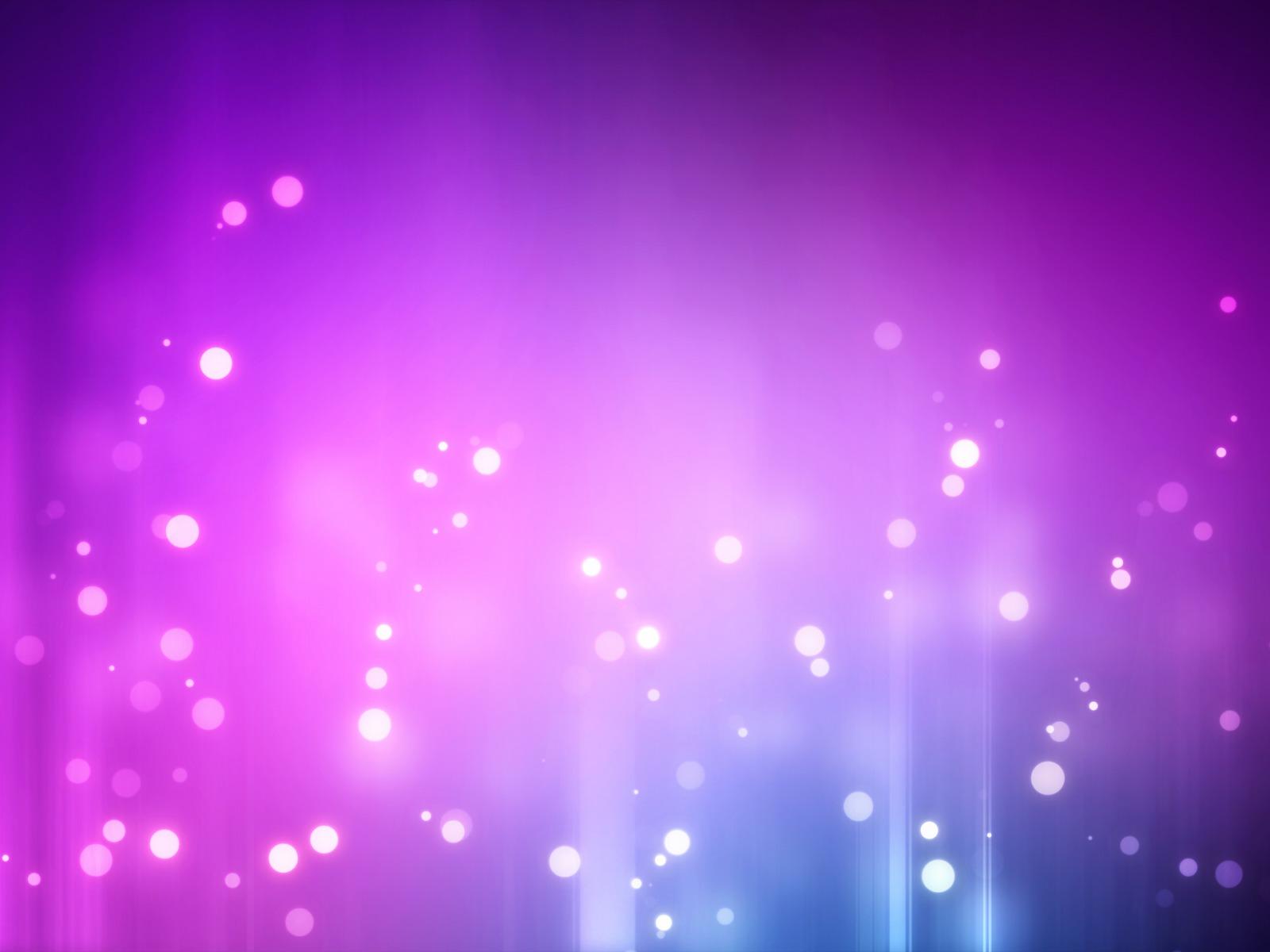 درسنا اليوم بعنوان
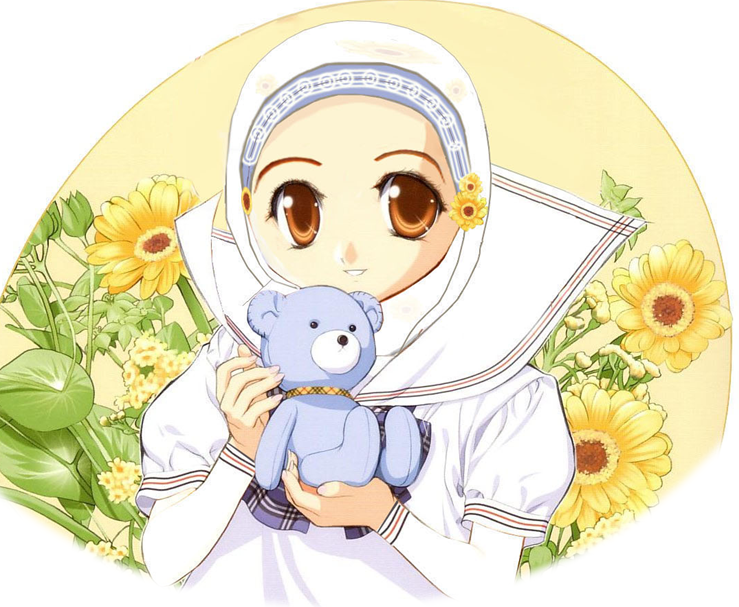 حقوق الطفل في الإسلام